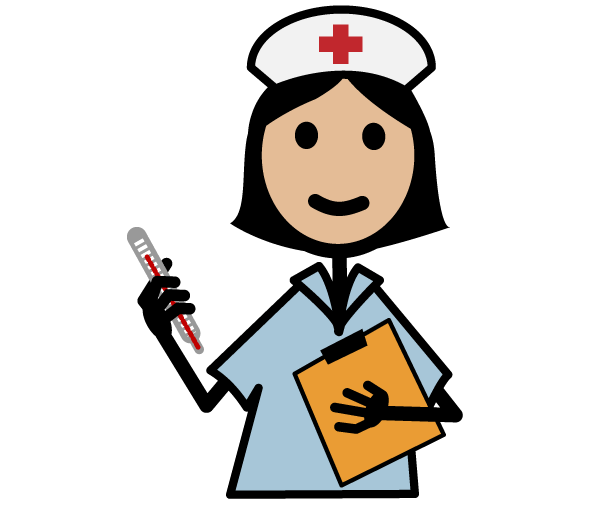 Teaching & learningHealing  Group    الفكره التي تحيا على نبض قلوبكم
Teaching & Learning
Objectives
Describe the importance of teaching role of the nurse
Compare andragogy, pedagogy, and geragogy. 
Discuss factors that affect learning throughout the life span.
Explain the three domains of learning.
Describe guidelines for effective teaching.
Describe barriers to effective teaching
Teaching & Learning
Required Readings
 Kozier & Erb's Fundamentals of Nursing: Concepts, Process and Practice(2012) (9th ed.) 

 Chapter Number 27; Communicating(pages 492-514)
Areas of Client Teaching (education)
Promotion of health
Nutrition, exercise, hygiene
Prevention of illness
Health screening; reducing health risk factors (immunization)
Restoration of health
Information about medication; self-care skills
Disability and dying
Adaptation to changing in lifestyle; grief  حزن& bereavement الحرمان counseling
Teaching
Is a system of activities intended to produce learning. 
Intentionally designed to produce specific learning. 
Teaching-learning process involves dynamic interaction between teacher and learner.   
 Teacher and learner communicates information, emotions, perceptions and attitudes to the other

Teaching is an independent function of nursing
Teaching
The nurse can teach

A patient; a family/ significant others; Groups of learners; colleagues & other health care providers

In hospital, community (clinics, home,  organization- Red Crescent) long-term facilities, &  academic institutions
Teaching Process
Teaching process and the nursing process are alike
Teaching process:
Collect data.
Make educational diagnosis.
Prepare teaching plan:
Write learning outcomes
Select content and time frame.
Select teaching strategies. 
Implement teaching plan
Evaluate client learning
Learning
Learning needs
is a desired or requirement to know something that is presently unknown to the learner.
It includes new knowledge; information; new skill; physical ability or new behaviors
Learning
Is a change in human capability that persists and that cannot be solely accounted for by growth.
Presented by a change in the behavior
Compliance is an important aspect of learning. Compliance refers to the individual's desire to learn and to act on the learning (similar to adherence)
Learning
Andragogy
Teaching adult clients

Pedagogy
Helping children to learn

Geragogy
Helping older adults to learn
Learning Domains
Bloom identified three domains or stages of learning: cognitive, psychomotor & affective
Learning Theories
Learning Theories: Behaviorism
Learning is based on the learner’s behavior and what is directly observable
Behaviorists observe a response (which is the effect of a stimulus) then manipulate the stimulus  to produce the intended change or change what happens after a response occurs [ Pavlov]
Positive reinforcement increase the probability of a response
An individual can learn by copying/learning what he has observed which called imitation and modeling
Learning Theories: Behaviorism
Nurses applying behavioristic theory will

Provide sufficient practice time, redemonestration 
Praise the learner for correct behaviors 
Provide opportunities for problem solving 
Provide role models 
Choose teaching strategies that avoid distraction.
Learning Theories: Cognitivism
Learning is a complex cognitive activity 

Learning is a largely a mental or intellectual or thinking process

Cognitivists recognize the developmental level  and individual readiness of the learner 

 Acknowledge the learner’s motivation and environment
Learning Theories: Cognitivism
Perceptions are selectively chosen by the individual and personal characteristics have an impact on how cue is perceived

Cognitivists emphasize the importance of social, emotional and physical context in which learning occurs such as teacher-learner relationship

Major theorist: Paiget, Lwein & Bloom
Learning Theories: Cognitivism
Nurses applying cognitive theory will
 provide a social, emotional and physical environment conductive to learning
Encourage a positive teacher-learner relationship
Select multisensory teaching strategies
Recognize that personal characteristics have an impact on how cues are perceived
Assess a person’s developmental and individual  readiness to learn
Select behavioral objectives and teaching strategies that encompass the three learning domains (cognitive , affective and psychomotor domains)
Learning Theories: Humanism
Focuses on both cognitive and affective domain. 
Learning is self- motivated, self –initiated, and self evaluated.
Each individual is viewed as a unique composite of biological, psychological, social, cultural, and spiritual factors.  
Autonomy & self-determination are important, the learner identify the learning needs and takes the initiative to meet these needs.
Learner is an active participants and takes responsibility for meeting learning needs
Learning Theories: Humanism
Nurses applying humanistic theory will

Convey empathy in the nurse-client relationship
Encourage learner to establish goals and promote self-directed learning 
Encourage active learning, the nurse is a facilitator for the learner 
Expose the learner to new relevant information and ask appropriate questions to encourage learner to answer.
Factors Affecting Learning
Factors Affecting Learning
Factors Affecting Learning
Barriers to Learning
Acute illness , Pain  & Prognosis: client can be preoccupied with illness and unable to concentrate on new information (defer).
Biorhythms: mental and physical performance have a circadian rhythm (time suit client).
Emotion: fear, anxiety and anger (deal with emotions first)
Language (interpreter)
Age: cognitive development, sensory, motor control and attention span is different in different ages (adjust teaching methods to clients age and developmental level) .
Culture/religion (culturally appropriate teaching)
Physical disability (appropriate to learner’s physical abilities
Mental disability (teach client’s caregiver)
The Internet & Health Information (e-health)
The internet in an important source of health information for many people around the globe. Nurses need to know and integrate this technology into the teaching plans for their client.

E- health refers to health information, services, and products via the internet

Although people can access a huge amount of information through the internet health care provider such as nurses remain the vital source of health information

Poor people and lower education and from rural areas may not have computer or net at home
Teaching Strategies
Nursing Management: assessment
Nursing history: 
age
client understanding and perception of their health problem
Health beliefs and practices 
cultural factors
economic factors
learning style
client support system
Nursing Management: assessment
Physical examination: 
Mental status
Energy level
Nutritional status 
Physical capability to learn and to perform self-care activities (e.g. visual abilities, hearing abilities, muscle coordination). 
Readiness to learn characteristics
Physical readiness: able to focus on things, no pain or fatigue.
Emotional readiness: no anxiety, depression or grieving
Cognitive readiness: can think clearly
Motivation
Health literacy (Reading level)
Guidelines for Teaching
Establish rapport
Optimal time
Communicate clearly
Use client previous experience
Use teaching aids
Use appropriate pace
Environment (no noise and interruptions)
Simple language
Repetition reinforce learning
Using a layperson`s communication 
Stimulate motivation and self-direction
 Employ organizer 
Let the learner use several senses and discover by them selves
Behavioral changes that indicate learning must be evaluated within the context of learner’s lifestyle and resource
Evaluation of Learning
Cognitive learning can be evaluated by: 
Direct observing
Written measurements
Oral questioning
Self-reports/monitoring

Psychomotor learning is evaluated by observing

Affective learning is evaluated by listening to the client’s responses to questions noting their attitudes, values, feelings, or beliefs.
Evaluation  & Documentation of Teaching
The nurses should evaluate their teaching 
Timing
Strategies,
Amount of information
Listen to client’s feedback about teaching

 Documentation is important because it is
 Provides legal records of teaching
Communicates the teaching with other health professionals
Outcome of the teaching